Vorlage für Dreieck-Fischgrätendiagramme
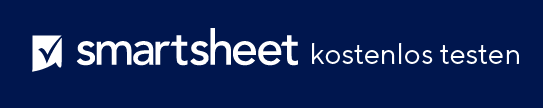 Verwendung dieser Vorlage: Dieses Fischgrätendiagramm ist ideal für Projektmanagement, Strategieplanung und Prozessverbesserung. Verwenden Sie diese Vorlage, um eine Ursache-Wirkungs-Analyse in Stakeholder-Meetings, Teambesprechungen oder ähnlichen Umgebungen zu präsentieren.
  
Besonderheiten der Vorlage: Dieses Diagramm enthält Dreiecke, um zwischen Hierarchieebenen innerhalb der Grundursachen zu unterscheiden. Dieser geometrische Ansatz verleiht der Vorlage eine ästhetische Dimension und hilft dem Publikum, den Informationsfluss von den Neben- zu den Hauptursachen zu verfolgen.
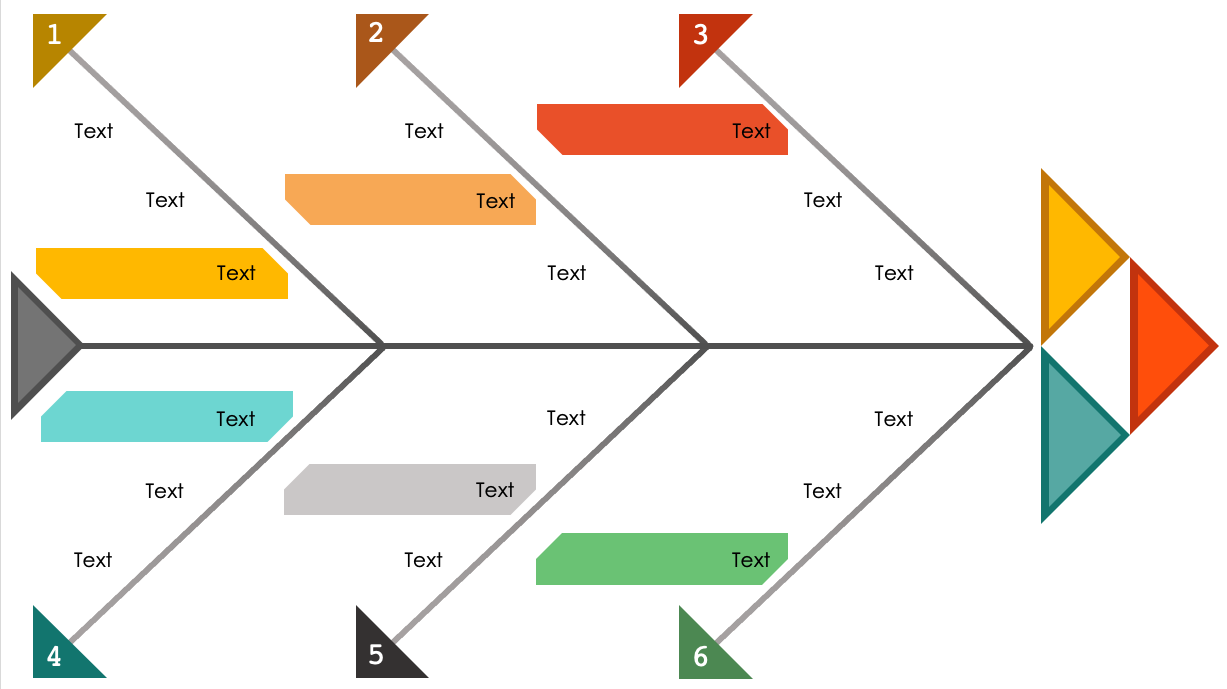 2
1
3
Text
Text
Text
Text
Text
Text
Text
Text
Text
Text
Text
Text
Text
Text
Text
Text
Text
Text
5
4
6